Другие работы учащихся
Картины из шерстяных волокон
Поэтапное изготовление
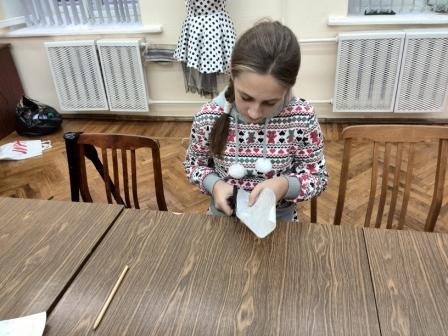 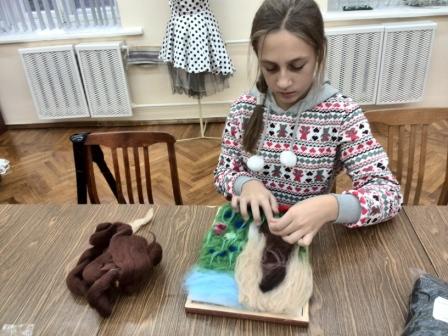 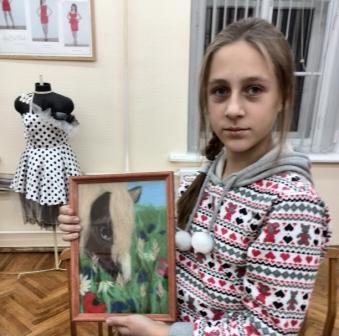 Другие работы
Мокрое валяние шерсти
Сумка с украшениями из шерсти
Выставка
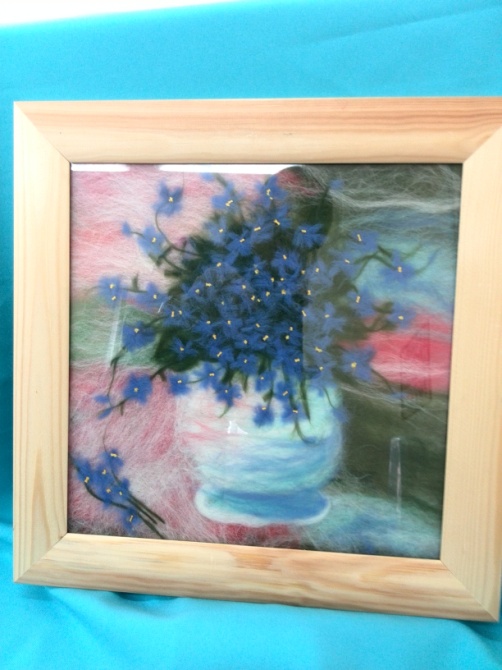 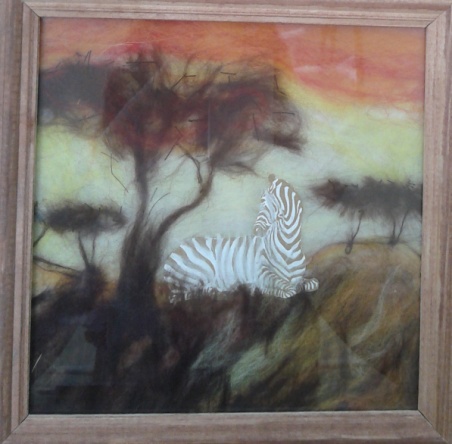 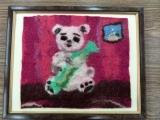 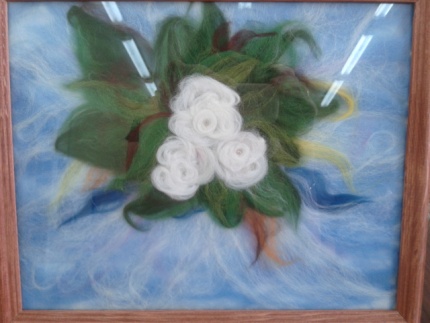 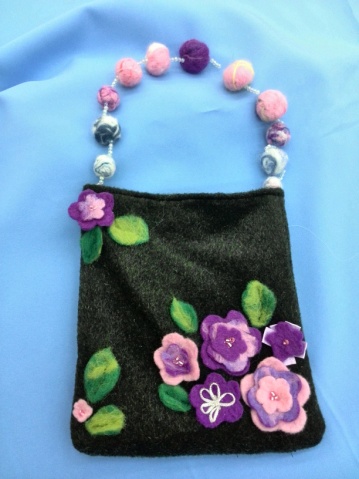 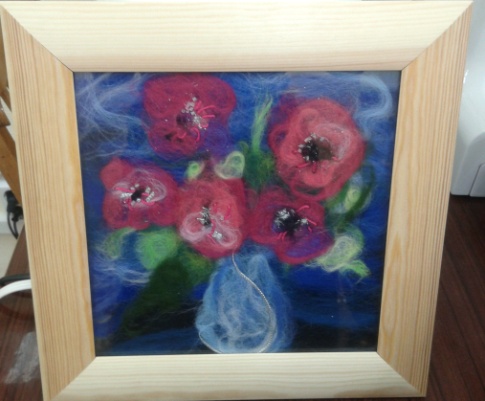 Цветы из ткани
Просто и красиво
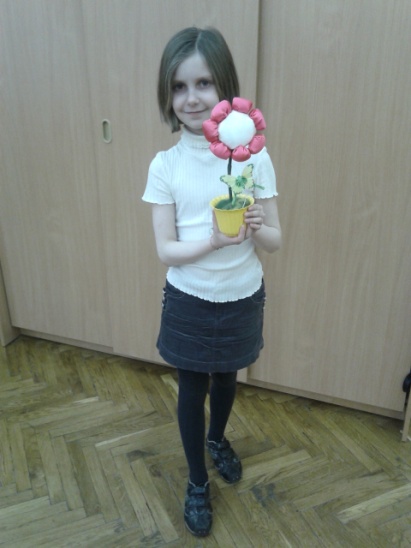 Для любимых мам
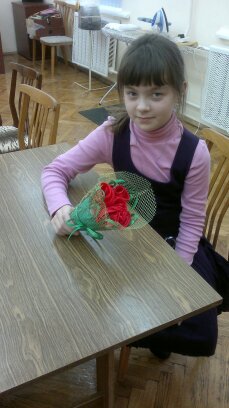 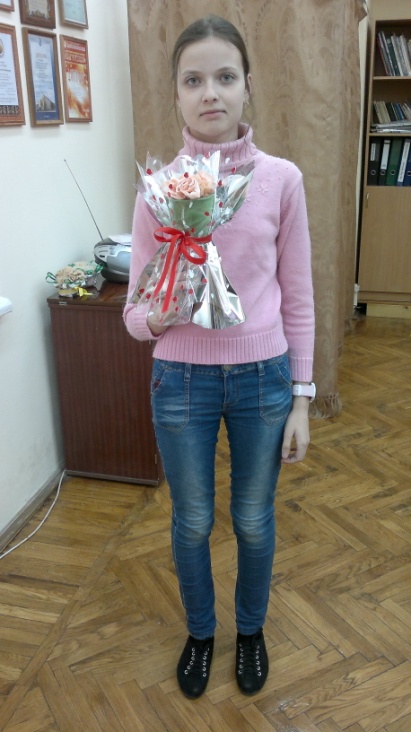 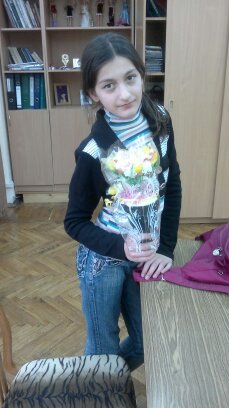 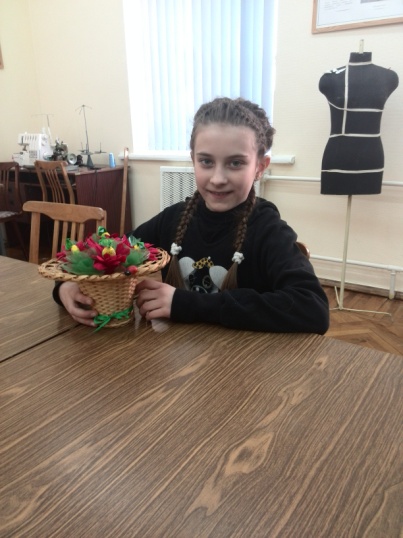 Выставка
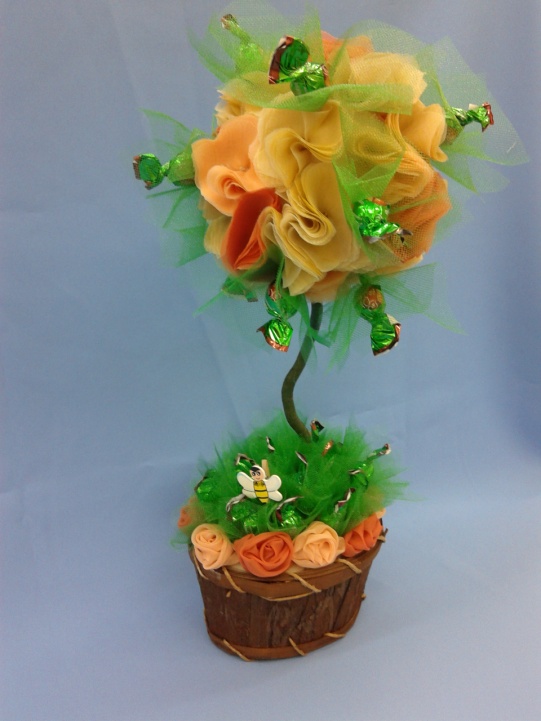 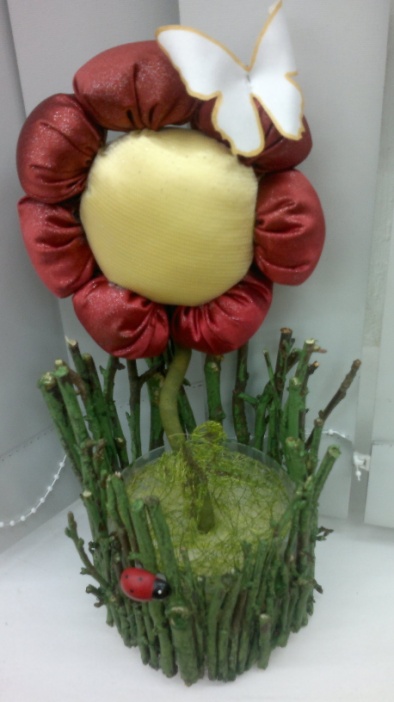 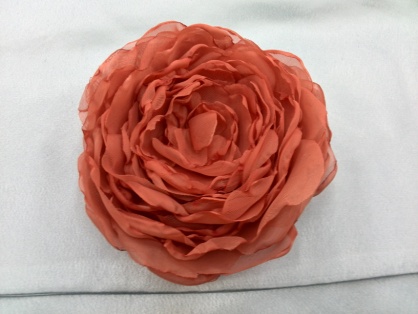 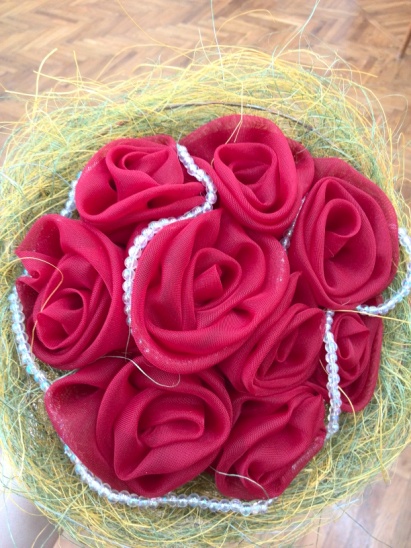 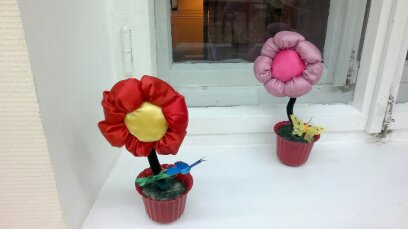 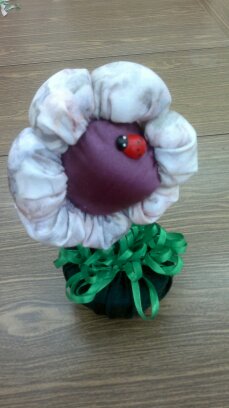 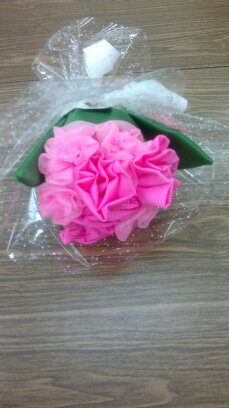 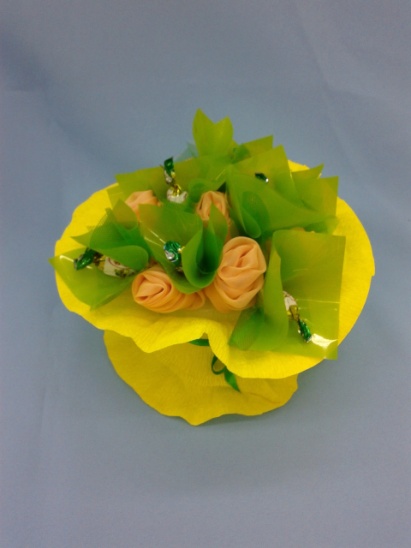 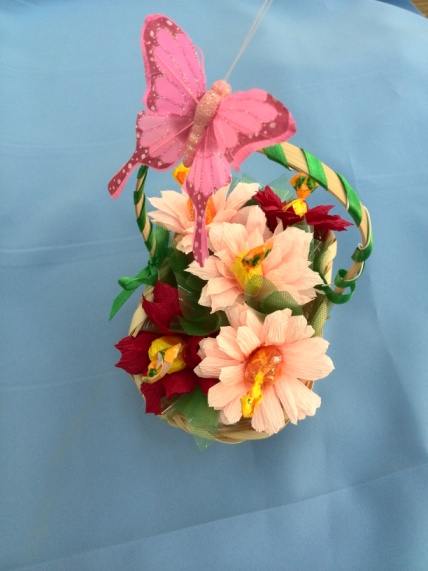 К «Новому году»
В ожидании праздника
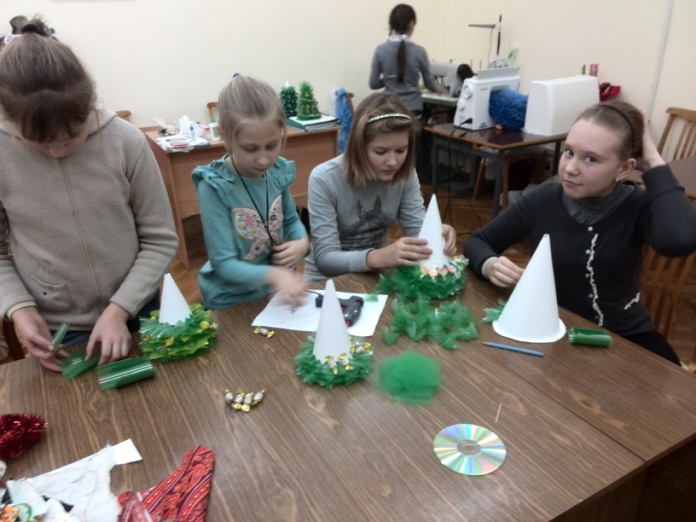 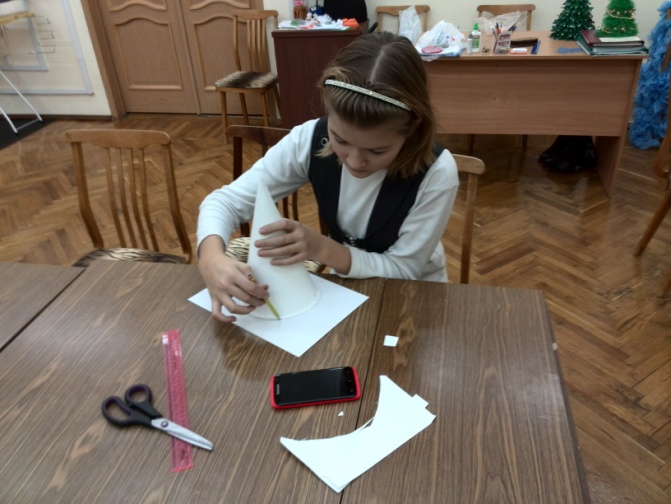 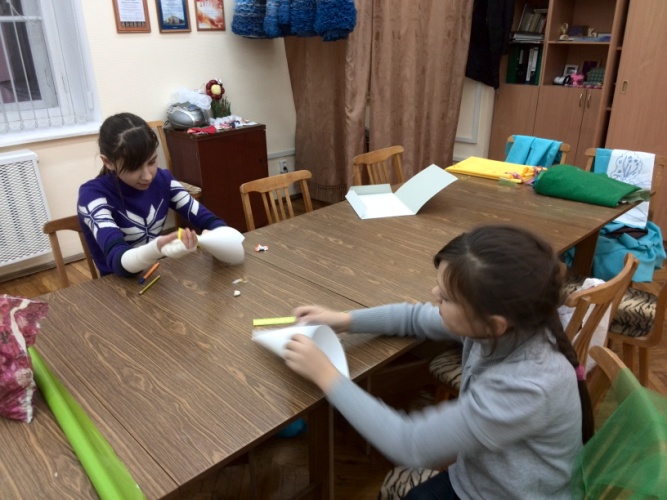 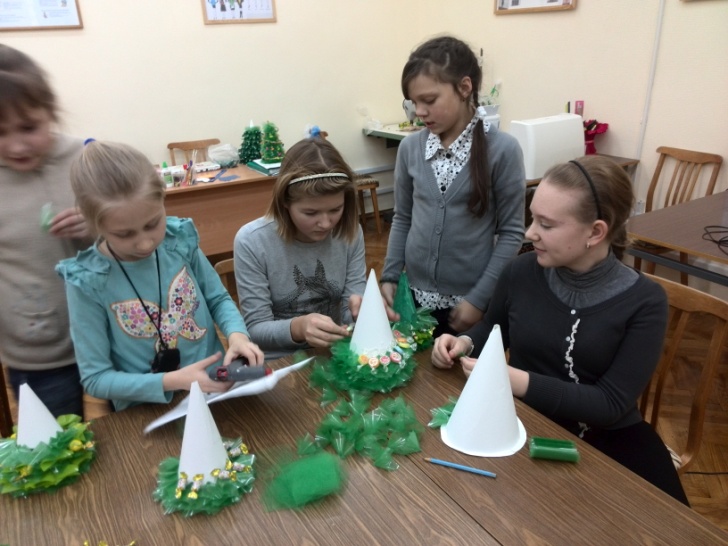 Отличное настроение
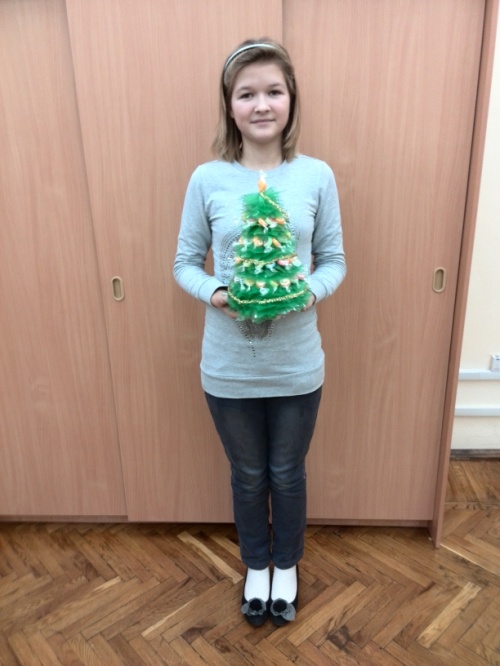 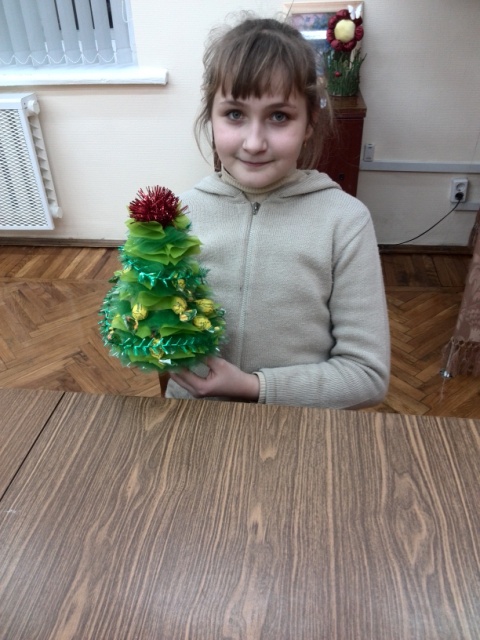 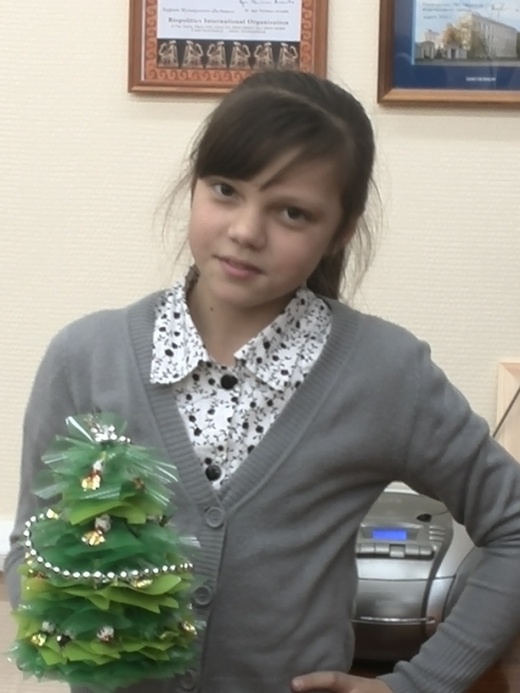 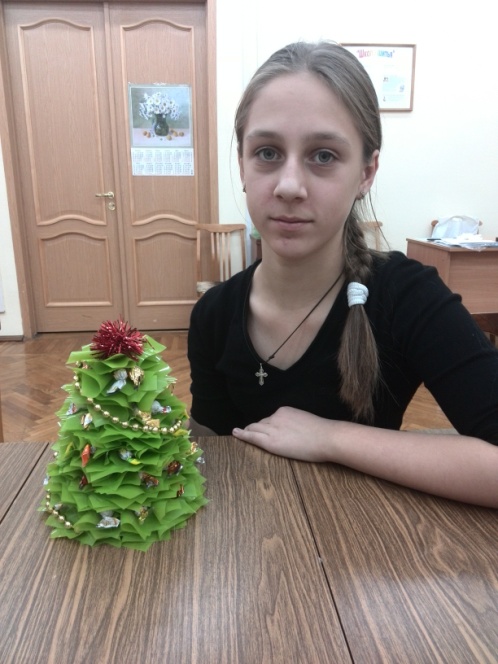 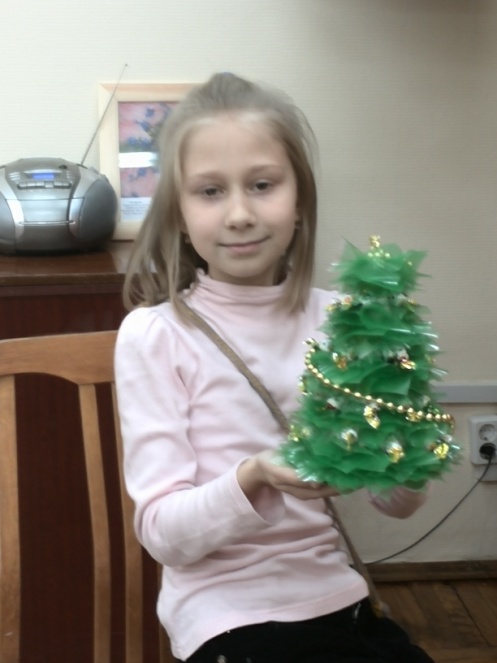 Выставка
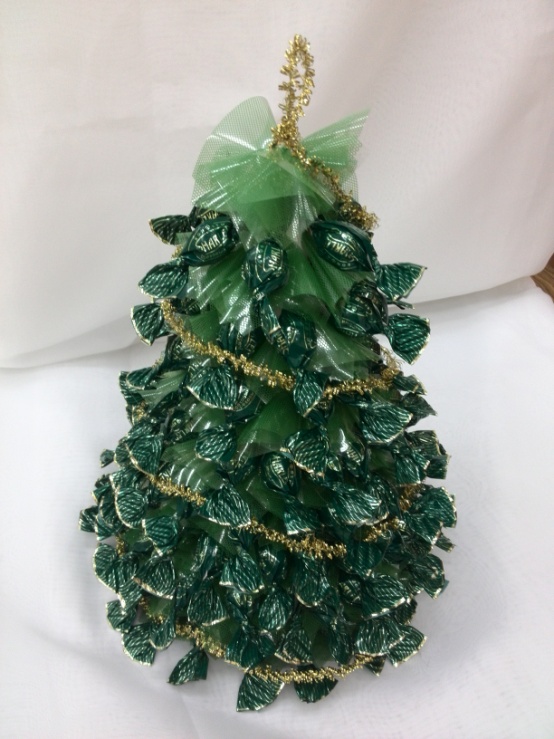 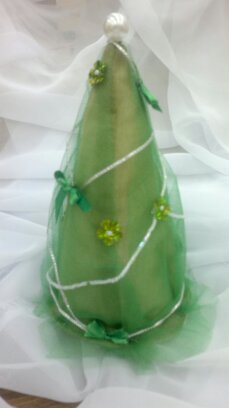 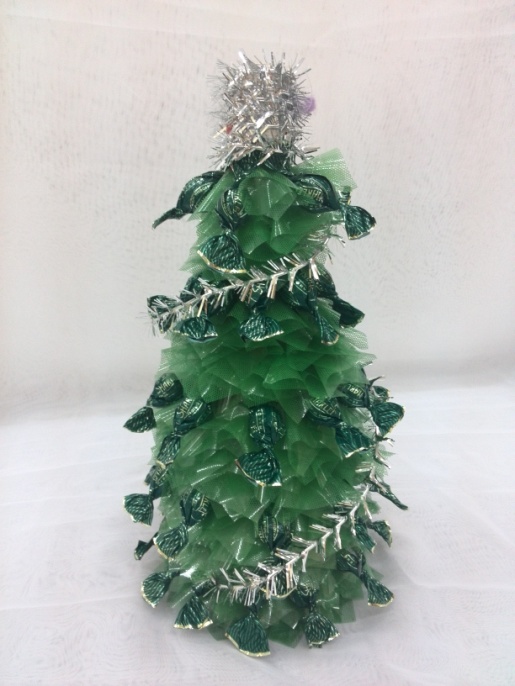 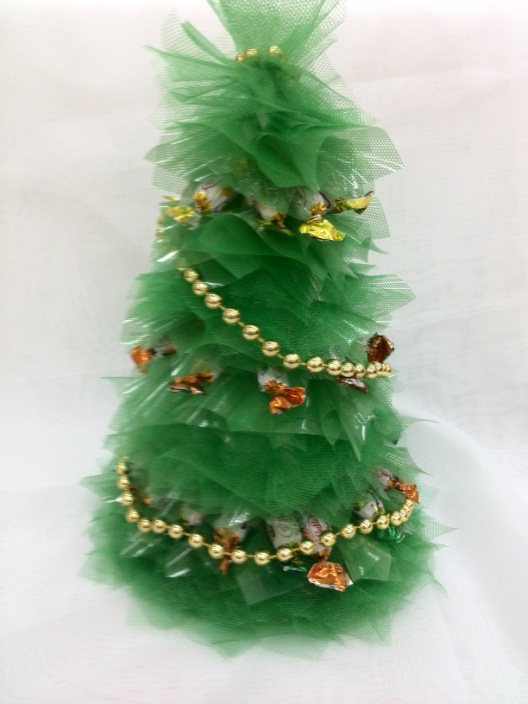 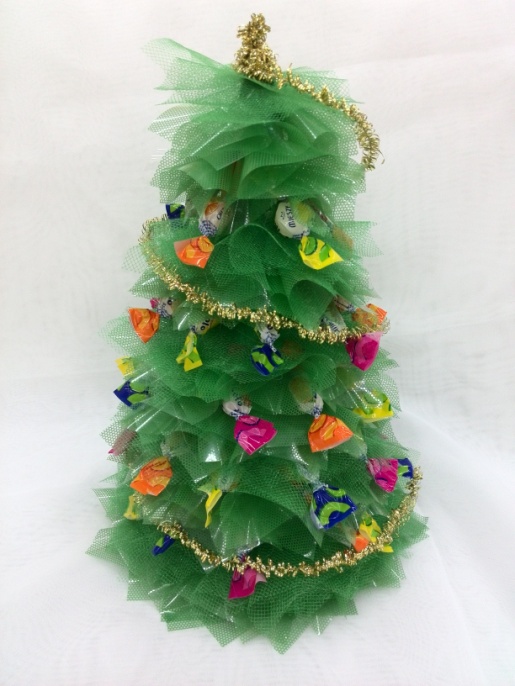